Cows with Cart (SH45)
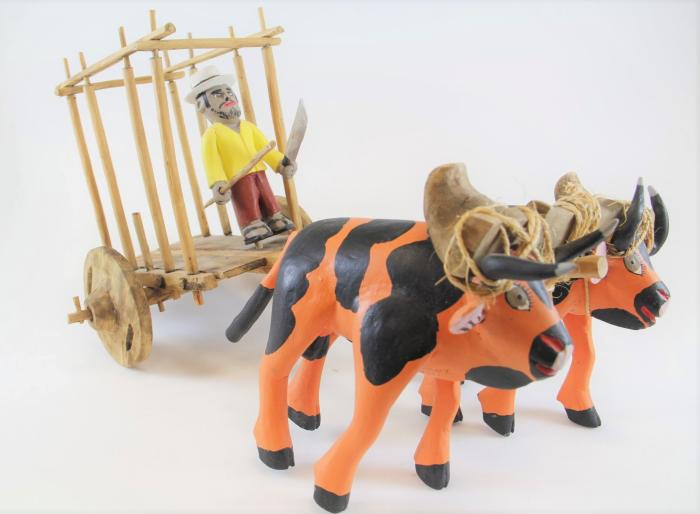